Contrôleur 
de gestion H/F
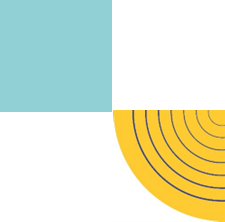 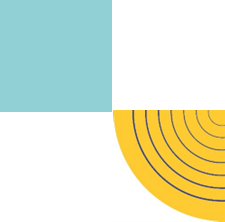 Ce que nous pouvons réaliser ensemble
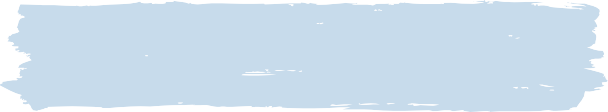 Au sein de la Direction des Affaires Générales, Direction Déléguée Contrôle de gestion & Achats, Département contrôle de gestion, vos principales missions seront :
Participer à l’élaboration budgétaire des différentes directions
Mettre en œuvre le suivi budgétaire sur l’outil du contrôle de gestion
Participer à l’élaboration des tableaux de bord du groupe
Participer à la réalisation de l’analyse des couts de gestion 
Centraliser, contrôler et piloter les données au sein de l’ERP
Vous préparez un Bac +4/5 en finance d’entreprise ou en contrôle de gestion, vous justifiez idéalement d'une expérience professionnelle réussie en stage ou alternance. 
Vous êtes rigoureux, et disposez de bonnes aptitudes relationnelles. Vous maîtrisez les outils bureautiques Excel, Powerpoint, Word. L’utilisation d’un ERP lors d’une précédente expérience est appréciée.
Vos atouts pour ce poste
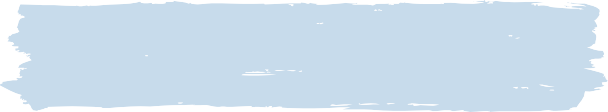 Ce que nous vous offrons
Chez AGRICA, nous recrutons des alternants chaque année et nous favorisons votre réussite en formant les tuteurs, en organisant des événements dédiés à votre intégration et en vous accompagnant tout au long de votre contrat. Rejoindre AGRICA c’est rejoindre un groupe paritaire à taille humaine qui :
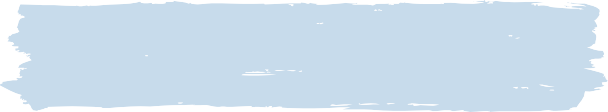 Favorise l’équilibre vie personnelle / vie professionnelle : accord télétravail, horaires flexibles, droit à la déconnexion.
Propose un package de rémunération globale : Intéressement, prime vacances,  13ème mois..
Offre des avantages sociaux : CSE, titres restaurant, restaurant d’entreprise, salle de sport, médiathèque, complémentaire santé haut de gamme – individuelle ou familiale.
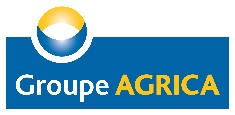 Poste à pourvoir à partir de septembre 2024
Risk manager H/F
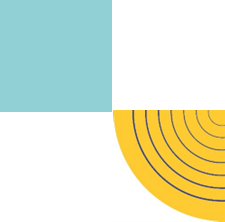 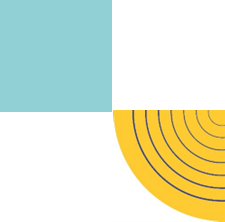 Ce que nous pouvons réaliser ensemble
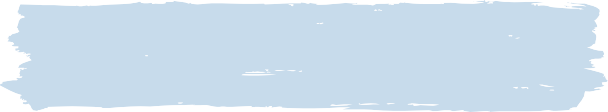 Au sein de de la Direction Déléguée Management des Risques (DDMR) en charge du pilotage du cycle ORSA annuel et de la réassurance non proportionnelle vous participerez :
A l'amélioration du cycle ORSA de prévisions à 5 ans en cherchant à automatiser les processus,
Aux travaux sur les indicateurs ORSA : appétences et tolérances aux risques et tableaux de bord : sujet de rapport d’alternance envisageable,
A l'amélioration de l’exploitation des projections Solvabilité II ADDACTIS Modeling™ pour donner plus de sens et permettre le pilotage et la décision.
A faciliter les mises à jour et les alimentations des documents de restitution des différents groupes de travail ORSA avec Qlik Sense.

A la réalisation d’études de risques sur les SCR (capitaux de solvabilité requis) : sujet de rapport d’alternance envisageable,
A l'automatisation des travaux et études en lien avec le renouvellement du programme de réassurance,
A chaque étape du processus, l’approche par bases de données doit permettre de faciliter les mises à jour et alimenter les documents de restitution des différents groupes de travail ORSA.
Vos atouts pour ce poste
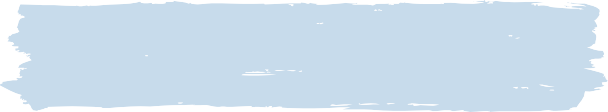 Vous êtes idéalement en Master 2 avec un goût prononcé pour les chiffres (Econométrie, Actuariat, Gestion des risques, …). Vous êtes curieux, méthodique et avez envie d’appliquer vos connaissances pour améliorer l’existant et répondre aux attentes du Directeur en charge de la Fonction Gestion des Risques. Vous avez l'esprit d'équipe. 
Venez vous investir durant un an en contrat d’alternance sur un projet d’amélioration des outils d’analyse et d’aide à la décision !
Ce que nous vous offrons
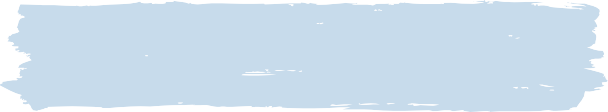 Chez AGRICA, nous recrutons des alternants chaque année et nous favorisons votre réussite en formant les tuteurs, en organisant des événements dédiés à votre intégration et en vous accompagnant tout au long de votre contrat. Rejoindre AGRICA c’est rejoindre un groupe paritaire à taille humaine qui :
Favorise l’équilibre vie personnelle / vie professionnelle : accord télétravail, horaires flexibles, droit à la déconnexion.
Propose un package de rémunération globale : Intéressement, prime vacances,  13ème mois..
Offre des avantages sociaux : CSE, titres restaurant, restaurant d’entreprise, salle de sport, médiathèque, complémentaire santé haut de gamme – individuelle ou familiale.
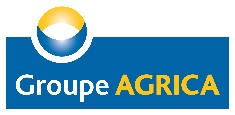 Poste à pourvoir à partir de septembre 2024
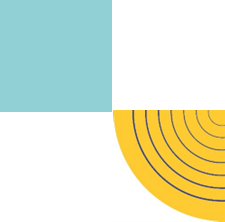 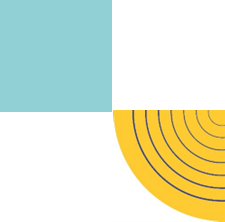 Juriste protection sociale H/F
Ce que nous pouvons réaliser ensemble
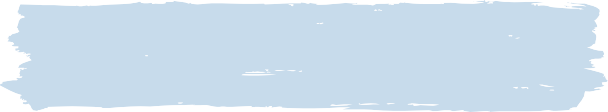 L’équipe Juridique Métiers (composée de 4 juristes), rattachée à la Direction Déléguée Juridique et Conformité, est un véritable partenaire interne des directions. Elle apporte conseil juridique pour toutes les institutions et sociétés assurantielles du Groupe et forme les opérationnels sur toutes les questions juridiques ayant trait aux métiers de l’assurance et de la retraite complémentaire. Elle recherche actuellement un Juriste Protection Sociale en alternance. 
Dans ce cadre, vos missions seront :
Conseiller et assister les différentes directions du Groupe en matière juridique dans le domaine de l’assurance collective de la santé, prévoyance et de la retraite supplémentaire et complémentaire.
Réaliser des études sur des sujets ou actualités juridiques en vue de la bonne application du droit en accord avec les contraintes de ses interlocuteurs.
Rédiger, valider et/ou contrôler les documents statutaires, réglementaires, contractuels ou conventionnels.
Alerter le Groupe sur les risques juridiques liés à l'exercice de ses activités.


Analyser les risques liés aux différentes procédures (pré contentieuses, contentieuses, disciplinaires, …). 
Et assurer la gestion des contentieux et/ou des précontentieux en liaison avec d'éventuels conseils externes.
Effectuer une veille juridique et réglementaire et mesurer les impacts sur les activités des institutions.
Animer des actions de formation et des réunions d’information tant en interne qu’en externe favorisant la compréhension des règles de droit.
Participation aux projets d’entreprises ou d’évolutions réglementaires
Vos atouts pour ce poste
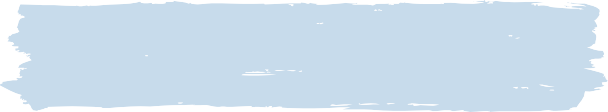 Vous préparez un bac+5 en droit avec une spécialité en droit de la protection sociale ou en droit des assurances.
Vous faites preuve d’autonomie, de rigueur et de méthode, et d’organisation. Sens de l’analyse, capacités rédactionnelles et de synthèse, curiosité d’esprit, réactivité et qualités oratoires sont vos points forts, de même que votre sens du travail en équipe.
Chez AGRICA, nous recrutons des alternants chaque année et nous favorisons votre réussite en formant les tuteurs, en organisant des événements dédiés à votre intégration et en vous accompagnant tout au long de votre contrat. Rejoindre AGRICA c’est rejoindre un groupe paritaire à taille humaine qui :
Ce que nous vous offrons
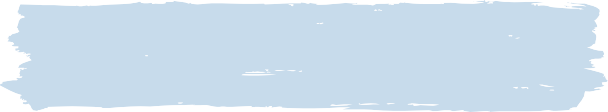 Favorise l’équilibre vie personnelle / vie professionnelle : accord télétravail, horaires flexibles, droit à la déconnexion.
Propose un package de rémunération globale : Intéressement, prime vacances,  13ème mois..
Offre des avantages sociaux : CSE, titres restaurant, restaurant d’entreprise, salle de sport, médiathèque, complémentaire santé haut de gamme – individuelle ou familiale.
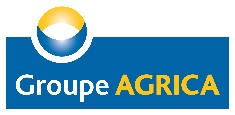 Poste à pourvoir à partir de septembre 2024
JURISTE CONFORMITE 
H/F
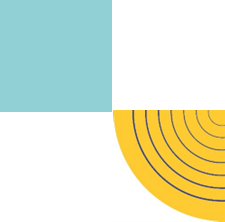 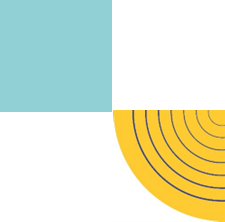 Ce que nous pouvons réaliser ensemble
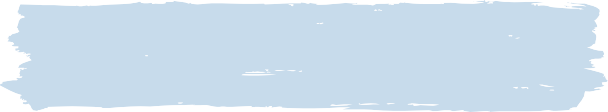 La Direction Déléguée Juridique et Conformité recherche un Juriste Conformité en alternance. 
Dans ce cadre, vos missions seront :
Vous participez à la mise en œuvre, l’évaluation et l’actualisation des programmes de conformité, en étroite coopération avec les différentes directions du Groupe.
Vous apportez appui et conseil à la Direction générale et aux Directions opérationnelles au regard de la réglementation notamment dans les domaines du droit de la protection sociale, du droit des assurances, du droit des affaires, et de la conformité (Solvabilité 2, LCB FT, DDA, Déshérence, Sapin 2, RGPD…).
Vous participez à des projets transverses portant sur les évolutions réglementaires.
Vous identifiez, qualifiez et synthétisez les problématiques juridiques s’appliquant au Groupe. A ce titre, vous serez amené à rédiger des analyses, études juridiques ainsi que des notes d'information et d'instruction.
Vous réalisez une veille juridique (droit de la protection sociale, droit des assurances, droit des affaires, droit privé général…).
Vos atouts pour ce poste
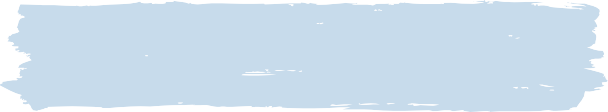 Vous préparez un bac+5 en droit avec une spécialité en Droit de la Protection sociale, Droit des Assurances, Droit des Affaires, Conformité.
Doté de bonnes capacités d'analyse, de synthèse et de rédaction, vous êtes méthodique, organisé et reconnu pour votre proactivité. Vous aimez travailler en équipe, et votre aisance relationnelle vous permet de collaborer efficacement avec l'ensemble de vos interlocuteurs.
Ce que nous vous offrons
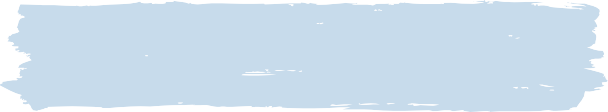 Chez AGRICA, nous recrutons des alternants chaque année et nous favorisons votre réussite en formant les tuteurs, en organisant des événements dédiés à votre intégration et en vous accompagnant tout au long de votre contrat. Rejoindre AGRICA c’est rejoindre un groupe paritaire à taille humaine qui :
Favorise l’équilibre vie personnelle / vie professionnelle : accord télétravail, horaires flexibles, droit à la déconnexion.
Propose un package de rémunération globale : Intéressement, prime vacances,  13ème mois..
Offre des avantages sociaux : CSE, titres restaurant, restaurant d’entreprise, salle de sport, médiathèque, complémentaire santé haut de gamme – individuelle ou familiale.
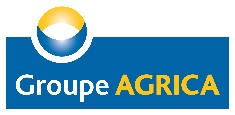 Poste à pourvoir à partir de septembre 2024
Chargé de contrôle 
interne et risques H/F
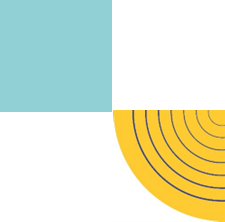 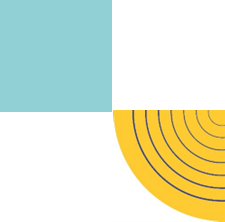 Ce que nous pouvons réaliser ensemble
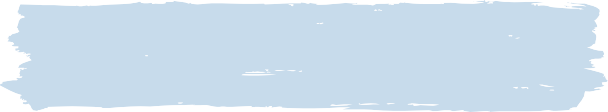 L’unité pilotage gestion des risques et contrôle interne de la Direction Déléguée Management des Risques recherche un(e) chargé de contrôle interne et risques. Dans ce cadre, vos missions seront de participer :
A la revue de la cohérence du référentiel des risques et de contrôle interne du groupe 
A la réalisation des bilans trimestriels sur le suivi des risques et du contrôle interne
A la mise en place et au suivi de KPI et KRI



A l’animation du réseau des correspondants contrôle interne 
A la réalisation des contrôles de 2nd niveau
A la mise à jour de la documentation existante 
A la rédaction des rapports règlementaires
Vous préparez un master 2 en contrôle interne, audit, management des risques. Vous manifestez de l’intérêt pour le domaine des assurances des personnes et ses spécificités. 
Vous faites preuve d’organisation, vous être adaptable et vous avez une bonne capacité d’analyse. Vous êtes également à l’aise dans l’expression écrite et orale.
Vos atouts pour ce poste
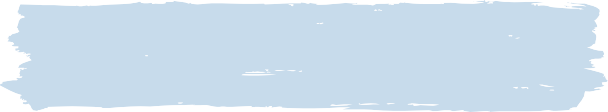 Chez AGRICA, nous recrutons des alternants chaque année et nous favorisons votre réussite en formant les tuteurs, en organisant des événements dédiés à votre intégration et en vous accompagnant tout au long de votre contrat. Rejoindre AGRICA c’est rejoindre un groupe paritaire à taille humaine qui :
Ce que nous vous offrons
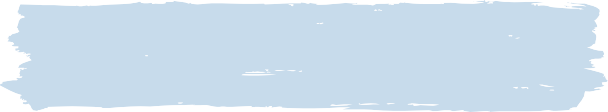 Favorise l’équilibre vie personnelle / vie professionnelle : accord télétravail, horaires flexibles, droit à la déconnexion.
Propose un package de rémunération globale : Intéressement, prime vacances,  13ème mois..
Offre des avantages sociaux : CSE, titres restaurant, restaurant d’entreprise, salle de sport, médiathèque, complémentaire santé haut de gamme – individuelle ou familiale.
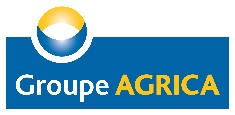 Poste à pourvoir à partir de septembre 2024
Chargé 
de communication H/F
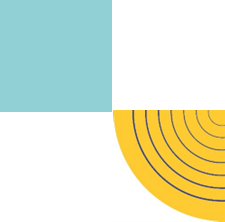 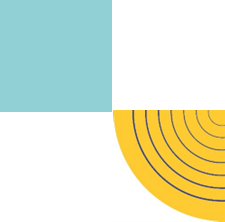 Ce que nous pouvons réaliser ensemble
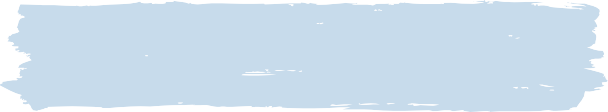 Le département communication (équipe de 6 personnes) de la Direction des Affaires Générales recherche un chargé de communication (H/F) en alternance dès septembre 2024. Dans ce cadre, vos missions seront :
La gestion des réseaux sociaux : vous serez chargé de développer et de mettre en œuvre des stratégies de communication sur les réseaux sociaux tels que LinkedIn et Facebook. Vous créerez des contenus diversifiés et impactants et publierez régulièrement des posts. 
La communication interne : vous contribuerez à la gestion de l'intranet du Groupe AGRICA en mettant à jour le contenu et en rédigeant des actualités afin de faciliter la circulation des informations et de renforcer le sentiment d’appartenance auprès des collaborateurs. 
La participation aux événements : vous interviendrez en appui sur l'organisation et la communication des événements externes, tels que des salons, les Trophées en faveur de la lutte contre le gaspillage alimentaire…Vous aurez notamment en charge l’animation des réseaux sociaux en amont, pendant et après les événements. Vous participerez aussi à la communication et à l’organisation des événements internes.
Vos atouts pour ce poste
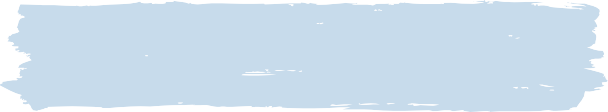 Vous intégrez l’année prochaine un bac +4 en communication et vous êtes à la recherche d’une alternance. Une première expérience en stage et un attrait pour la communication digitale seraient un plus. 
Pour mener à bien ces missions, nous comptons sur vos qualités rédactionnelles, votre adaptabilité, votre créativité et votre curiosité.
Ce que nous vous offrons
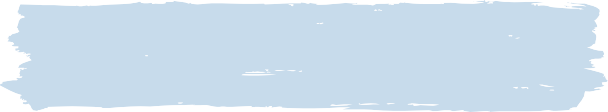 Chez AGRICA, nous recrutons des alternants chaque année et nous favorisons votre réussite en formant les tuteurs, en organisant des événements dédiés à votre intégration et en vous accompagnant tout au long de votre contrat. Rejoindre AGRICA c’est rejoindre un groupe paritaire à taille humaine qui :
Favorise l’équilibre vie personnelle / vie professionnelle : accord télétravail, horaires flexibles, droit à la déconnexion.
Propose un package de rémunération globale : Intéressement, prime vacances,  13ème mois..
Offre des avantages sociaux : CSE, titres restaurant, restaurant d’entreprise, salle de sport, médiathèque, complémentaire santé haut de gamme – individuelle ou familiale.
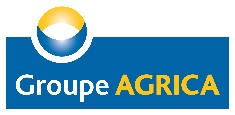 Poste à pourvoir à partir de septembre 2024
Chargé de 
communication rh H/F
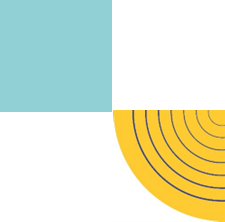 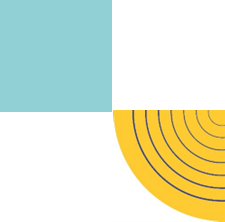 Ce que nous pouvons réaliser ensemble
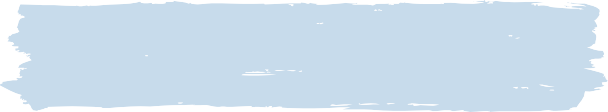 Vous cherchez une alternance qui lie étroitement la communication aux ressources humaines ?
Nous recherchons un alternant en communication RH désireux de faire de la communication attractive et pédagogique au profit de nos collaborateurs, actuels et futurs !

Intégré à la Direction des Ressources Humaines, au sein de l’équipe Développement RH et Relations Sociales, vous travaillerez en binôme avec votre tutrice, Chargée de communication interne.
Votre mission ? 
Contribuer activement aux actions de communication de la Direction des Ressources Humaines auprès des collaborateurs et du réseau managérial. 
Vous accompagnerez notamment les sujets : qualité de vie au travail, prévention santé, inclusion, communication de recrutement (recrutements externes et mobilité interne), intégration des nouveaux collaborateurs, promotion des dispositifs RH, accompagnement de notre politique alternance…
Concrètement ? 
Vous serez amené à :
rédiger des articles pour notre intranet,
assurer des publications pour notre compte LinkedIn,
mettre à jour et créer des supports (print ou digital) d’information,
participer à l’organisation d’événements internes...
Vos atouts pour ce poste
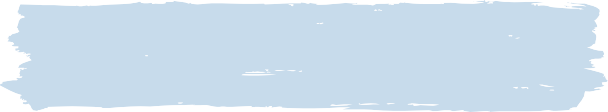 Vous intégrez l’année prochaine un bac +4 / 5 en communication et/ou ressources humaines et vous êtes à la recherche d’une alternance.

Pour mener à bien ces missions, nous comptons sur :
vos qualités rédactionnelles, 
votre rigueur, 
votre sens du service, 

votre envie d’apprendre 
mais aussi de partager vos idées.,
et bien sûr votre maîtrise de la suite Office, en particulier PowerPoint.
Ce que nous vous offrons
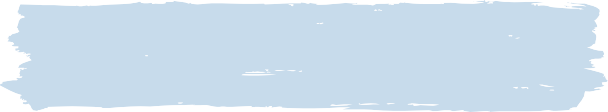 Chez AGRICA, nous recrutons des alternants chaque année et nous favorisons votre réussite en formant les tuteurs, en organisant des événements dédiés à votre intégration et en vous accompagnant tout au long de votre contrat. Rejoindre AGRICA c’est rejoindre un groupe paritaire à taille humaine qui :
Favorise l’équilibre vie personnelle / vie professionnelle : accord télétravail, horaires flexibles, droit à la déconnexion.
Propose un package de rémunération globale : Intéressement, prime vacances,  13ème mois..
Offre des avantages sociaux : CSE, titres restaurant, restaurant d’entreprise, salle de sport, médiathèque, complémentaire santé haut de gamme – individuelle ou familiale.
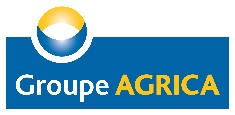 Poste à pourvoir à partir de septembre 2024
CONTRôleur H/F
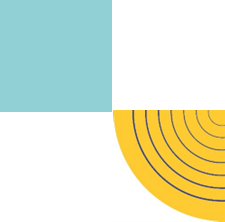 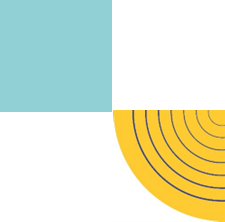 Ce que nous pouvons réaliser ensemble
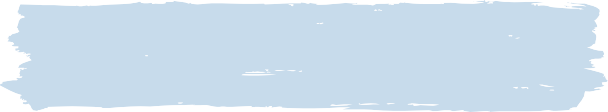 L’unité contrôle (équipe de 7 personnes) de la Direction Assurance de Personnes, recherche un contrôleur en alternance. Dans ce cadre, vos missions seront de participer :
A la mise à jour annuelle de la cartographie des risques de la Direction Assurances de Personnes.
Au contrôle, pour le compte de la direction de la fiabilité et de l'efficacité des processus de gestion mis en œuvre par les délégataires conformément aux normes internes, exigences légales et des tutelles.
Au pilotage des plans d’actions et recommandations dans une dynamique d’amélioration continue.
A la réalisation du plan de contrôle de 2nd niveau.
A la conception et à la rédaction des rapports de contrôle. 
A la mise en conformité du dispositif LCBFT et à l’élaboration des rapports à destination de l’ACPR.
A l’élaboration et la réalisation de contrôle « qualité des données ».
Vous souhaitez rejoindre une équipe professionnelle, bienveillante et dynamique qui sera présente pour vous accompagner ? Postulez !
Vos atouts pour ce poste
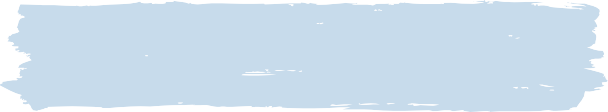 Vous préparez un bac+4/5 en contrôle interne, audit, management des risques. Vous manifestez de l’intérêt pour le domaine des assurances des personnes et ses spécificités.
Vous faites preuve d’organisation, vous êtes agile et force de proposition. Vous êtes également à l’aise dans l’expression écrite et orale.
Ce que nous vous offrons
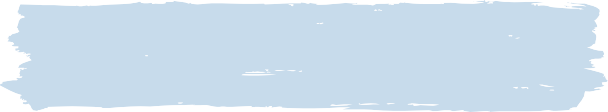 Chez AGRICA, nous recrutons des alternants chaque année et nous favorisons votre réussite en formant les tuteurs, en organisant des événements dédiés à votre intégration et en vous accompagnant tout au long de votre contrat. Rejoindre AGRICA c’est rejoindre un groupe paritaire à taille humaine qui :
Favorise l’équilibre vie personnelle / vie professionnelle : accord télétravail, horaires flexibles, droit à la déconnexion.
Propose un package de rémunération globale : Intéressement, prime vacances,  13ème mois..
Offre des avantages sociaux : CSE, titres restaurant, restaurant d’entreprise, salle de sport, médiathèque, complémentaire santé haut de gamme – individuelle ou familiale.
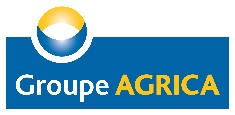 Poste à pourvoir à partir de septembre 2024
CHARGé de makerting opérationnel H/F
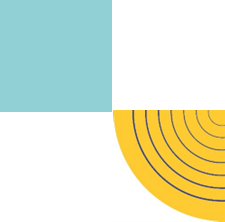 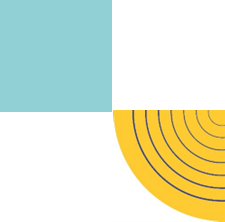 Ce que nous pouvons réaliser ensemble
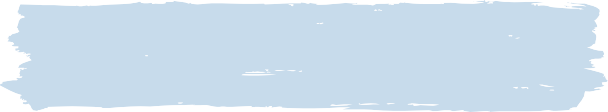 Au sein de la Direction Assurances de Personnes, Département Marketing opérationnel, vous travaillez avec nos chargés de marketing opérationnel dont les missions sont de décliner la stratégie marketing multicanal du groupe et d’assurer le suivi opérationnel des projets (actions ou supports marketing adaptés aux cibles de clientèle).

Dans ce cadre :
Vous contribuez à la réalisation des outils et supports de communication nécessaires au lancement de chacune des offres définies dans le plan stratégique.
Vous participez à l’élaboration des campagnes ou actions marketing et les supports de diffusion pour l’ensemble des produits et services, selon les cibles concernées, dans le respect des coûts et des délais.
Vous collaborez avec les différentes équipes (marketing produits, digital, communication, commerciaux etc…) sur les divers outils digitaux dédiés au réseau commercial et aux clients (tels que les sites internet du groupe).
Vos atouts pour ce poste
Vous êtes curieux, en capacité de rechercher l’information, de la comprendre, de la vérifier et de la vulgariser ?
Vous êtes doté de très bonnes qualités rédactionnelles et d’une forte capacité de synthèse ? Vous êtes rigoureux, réactif et organisé ? Vous êtes de nature dynamique, force de proposition et aimez travailler en équipe ?
Vous démontrez des qualités de communication pour partager vos idées et résultats de façon efficace ? Vous avez une bonne maitrise des outils bureautiques et digitaux ?
De formation Ecole de commerce spécialisation marketing en master 1 ou 2, rejoignez-nous !
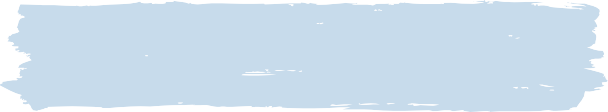 Ce que nous vous offrons
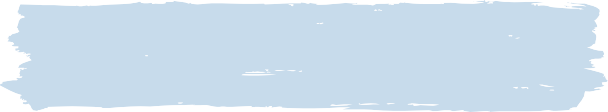 Chez AGRICA, nous recrutons des alternants chaque année et nous favorisons votre réussite en formant les tuteurs, en organisant des événements dédiés à votre intégration et en vous accompagnant tout au long de votre contrat. Rejoindre AGRICA c’est rejoindre un groupe paritaire à taille humaine qui :
Favorise l’équilibre vie personnelle / vie professionnelle : accord télétravail, horaires flexibles, droit à la déconnexion.
Propose un package de rémunération globale : Intéressement, prime vacances,  13ème mois..
Offre des avantages sociaux : CSE, titres restaurant, restaurant d’entreprise, salle de sport, médiathèque, complémentaire santé haut de gamme – individuelle ou familiale.
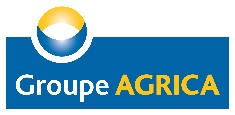 Poste à pourvoir à partir de septembre 2024
Data analyst H/F
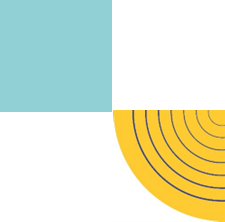 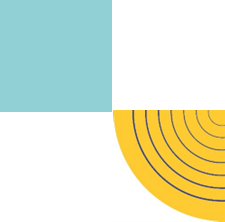 Ce que nous pouvons réaliser ensemble
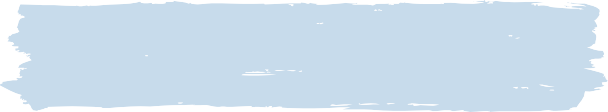 Au sein de la Direction Assurances de Personnes, Département Projets, Contrôle, Décisionnel, vos principales missions seront :
Accompagner l’équipe dans sa démarche d’optimisation des données
Optimiser la production de tableaux de bords et reporting (Mise en place des process, automatisation, rédaction des spécifications etc..)
Optimiser des modes opératoires (Création de process automatisé, réalisation des guides utilisateurs etc..)
Sécuriser la production (Contrôle d’exhaustivité des données, Suivi et amélioration de la qualité des données etc..)
Actuellement en cours de préparation d'un Master en Statistiques/Mathématiques/Informatique Décisionnelle/Analyse des données et Business Intelligence (BI)/Data, vous êtes une personne autonome, motivée et curieuse. Vous possédez une solide connaissance des outils de reporting en statistiques et en analyse de données tels que Qlik Sense, Power BI, SAS, ainsi qu'une maîtrise des méthodes de requêtage telles que le SQL. Vous avez également un niveau avancé sur Excel et avez développé de solides compétences en analyse et synthèse.
Vos atouts pour ce poste
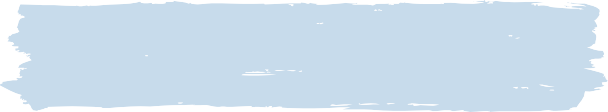 Ce que nous vous offrons
Chez AGRICA, nous recrutons des alternants chaque année et nous favorisons votre réussite en formant les tuteurs, en organisant des événements dédiés à votre intégration et en vous accompagnant tout au long de votre contrat. Rejoindre AGRICA c’est rejoindre un groupe paritaire à taille humaine qui :
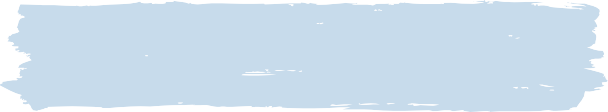 Favorise l’équilibre vie personnelle / vie professionnelle : accord télétravail, horaires flexibles, droit à la déconnexion.
Propose un package de rémunération globale : Intéressement, prime vacances,  13ème mois..
Offre des avantages sociaux : CSE, titres restaurant, restaurant d’entreprise, salle de sport, médiathèque, complémentaire santé haut de gamme – individuelle ou familiale.
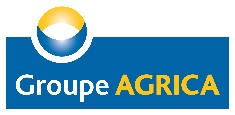 Poste à pourvoir à partir de septembre 2024
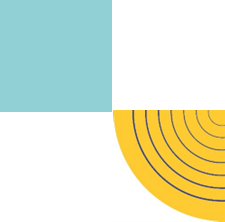 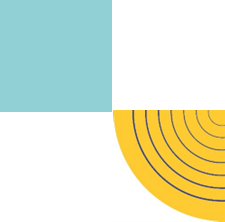 Chargé 
d’études actuarielles (H/F)
Ce que nous pouvons réaliser ensemble
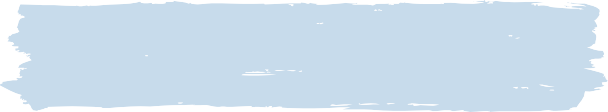 Au sein du département Fonction Réglementaire Assurantielle et Pilotage Assurantielle
vos principales missions, en appui des équipes :
Vous participez activement et de façon transverse à la réalisation des différents travaux de la fonction clé actuariat et des cinq problématiques réglementaires associées : Souscription, Provisionnement, Réassurance, Qualité de la données et Contribution au système de gestion des risques. Vous serez amené dans ce cadre à échanger avec les métiers (inventaire, modèle, souscription, qualité des données, gestion des risques, Orsa, …) sur vos travaux.




Vous participez notamment à la production :
des analyses actuarielles sur les différentes problématiques et risques (Santé,
Prévoyance et Retraite) ;
du rapport de la Fonction Actuarielle ;
des supports des Comités associés.
Vous contribuez au processus ORSA et au dispositif de Qualité de la Donnée.
Vous participez à l’analyse et l’amélioration des politiques écrites associées.
Vous contribuez progressivement aux travaux de pilotage et analyse des résultats en lien avec les équipes en charge de la production de premier niveau.
Vos atouts pour ce poste
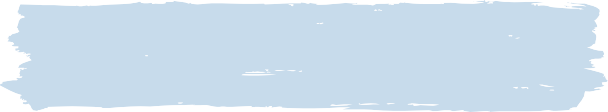 De formation supérieure en Actuariat ou Statistique (Bac +5).
Vous êtes rigoureux, autonome et force de proposition.
Vous faites preuve de dynamisme et d'un fort esprit collaboratif.
Vous êtes reconnu pour vos qualités en communication et votre esprit de synthèse.
Ce que nous vous offrons
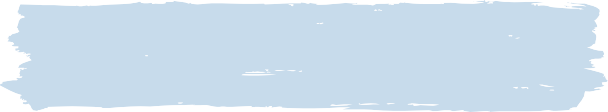 Chez AGRICA, nous recrutons des alternants chaque année et nous favorisons votre réussite en formant les tuteurs, en organisant des événements dédiés à votre intégration et en vous accompagnant tout au long de votre contrat. Rejoindre AGRICA c’est rejoindre un groupe paritaire à taille humaine qui :
Favorise l’équilibre vie personnelle / vie professionnelle : accord télétravail, horaires flexibles, droit à la déconnexion.
Propose un package de rémunération globale : Intéressement, prime vacances,  13ème mois..
Offre des avantages sociaux : CSE, titres restaurant, restaurant d’entreprise, salle de sport, médiathèque, complémentaire santé haut de gamme – individuelle ou familiale.
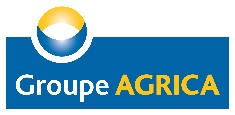 Poste à pourvoir à partir de septembre 2024
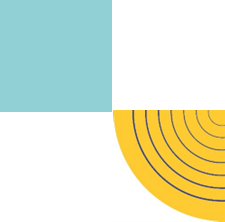 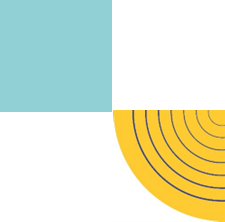 Chargé 
d’études actuarielles (H/F)
Ce que nous pouvons réaliser ensemble
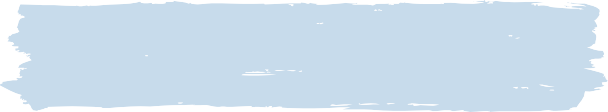 L’Unité Modélisation Etudes et ALM de la Direction Financière recherche un chargé
d’études Actuarielles en alternance. Dans ce cadre vos missions seront de :
Participer à l’établissement des comptes techniques pour les institutions. 
Calculer les engagements (provisions techniques) dans les comptes sociaux et prudentiels.
Avoir des notions sur le profil de rentabilité et des principes de valorisation (Embedded Value/New Business Value)
Avoir une vision contributive au pilotage des régimes de retraite et des équilibres actifs/passifs.
Déterminer la solvabilité des institutions en calculant les exigences de marge, suivre et alerter sur les équilibres des institutions à travers un suivi des risques et la modélisation des résultats et de la solvabilité future.
Apporter ses conseils et son assistance technique aux autres directions.
Concevoir et contribuer à l’amélioration des outils, des process et de la documentation technique.
Vos atouts pour ce poste
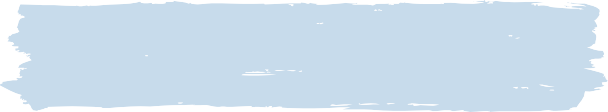 Possibilité d'encadrement de mémoire par un Actuaire certifié IA.
Vous préparez un Bac + 5 en Statistique, Actuariat, Ingénierie Financière.
Vous faites preuve d’adaptabilité, de rigueur et de méthode, d'esprit d'analyse et de synthèse.
Vous disposez de connaissance sur des outils de programmation ou de requêtage tels que VBA, Excel, SAS, BO, Python/C++.
Ce que nous vous offrons
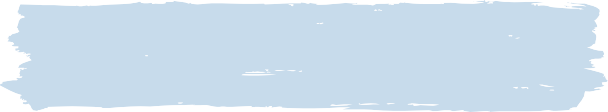 Chez AGRICA, nous recrutons des alternants chaque année et nous favorisons votre réussite en formant les tuteurs, en organisant des événements dédiés à votre intégration et en vous accompagnant tout au long de votre contrat. Rejoindre AGRICA c’est rejoindre un groupe paritaire à taille humaine qui :
Favorise l’équilibre vie personnelle / vie professionnelle : accord télétravail, horaires flexibles, droit à la déconnexion.
Propose un package de rémunération globale : Intéressement, prime vacances,  13ème mois..
Offre des avantages sociaux : CSE, titres restaurant, restaurant d’entreprise, salle de sport, médiathèque, complémentaire santé haut de gamme – individuelle ou familiale.
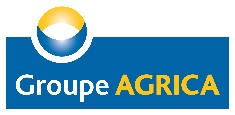 Poste à pourvoir à partir de septembre 2024
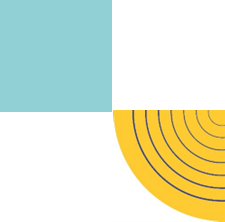 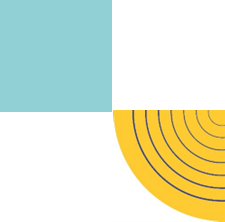 Chargé 
d’études actuarielles (H/F)
Ce que nous pouvons réaliser ensemble
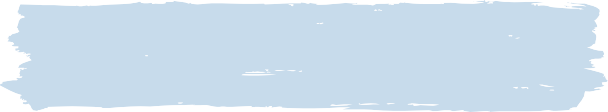 L’Unité Relation Client et Suivi Technique de la Direction Financière recherche deux
chargés d’études Actuarielles en alternance. Dans ce cadre vos missions seront :
Participer à la production des comptes institutionnels et des reporting réglementaires en norme sociale et prudentielle.
Calculer les engagements (provisions techniques) dans les comptes sociaux et prudentiels.
Participer aux travaux en lien avec solvabilité II
Rédiger de la documentation.
Participer à l’amélioration des outils.
Contribuer à la production d’éléments statistique à destination des assemblées générales ou des conseils.
Vos atouts pour ce poste
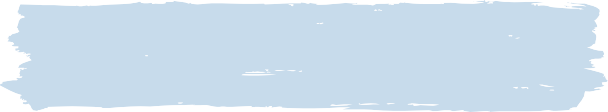 Vous préparez un Bac + 5 en Statistique, Actuariat, Ingénierie Financière.
Vous faites preuve de rigueur et de méthode, d'esprit d'analyse et de synthèse. Vous êtes à l’aise dans l’expression écrite.
Vous disposez de connaissance sur des outils de programmation ou de requêtage tels que VBA, Excel, SAS, BO, Python/C++.
Ce que nous vous offrons
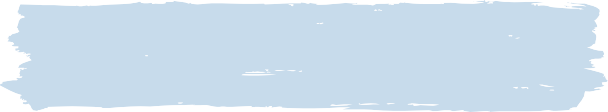 Chez AGRICA, nous recrutons des alternants chaque année et nous favorisons votre réussite en formant les tuteurs, en organisant des événements dédiés à votre intégration et en vous accompagnant tout au long de votre contrat. Rejoindre AGRICA c’est rejoindre un groupe paritaire à taille humaine qui :
Favorise l’équilibre vie personnelle / vie professionnelle : accord télétravail, horaires flexibles, droit à la déconnexion.
Propose un package de rémunération globale : Intéressement, prime vacances,  13ème mois..
Offre des avantages sociaux : CSE, titres restaurant, restaurant d’entreprise, salle de sport, médiathèque, complémentaire santé haut de gamme – individuelle ou familiale.
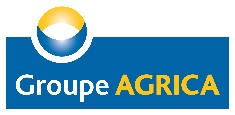 Poste à pourvoir à partir de septembre 2024
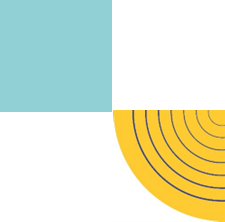 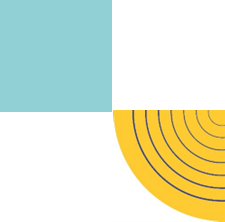 Chargé 
d’études actuarielles
 DATA (H/F)
Ce que nous pouvons réaliser ensemble
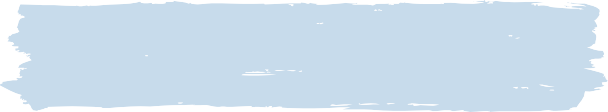 Au sein de l’unité Data et Pilotage Assurantiel vos principales missions seront en appui
des équipes :
En lien avec le projet d’infocentre du groupe, vous participer à la rédaction des expressions de besoins en lien avec les métiers et aux recettes associées.
Vous gérez les évolutions en lien avec les données techniques et financières de la Data Platform et la mise à disposition de ses données.
Vous pourrez être l’interlocuteur des autres directions sur les projets data et en particulier de la DSI.
Vous accompagnez progressivement la direction financière dans l’analyse de données, dans la mise en place la mise à jour de tableaux de bord, la formation des utilisateurs.

Vous participez notamment à la production :
de reporting de pilotage (prévisionnel),
de la revue des données,
d’analyse des risques sous-jacents en collaboration avec les experts (actuariat, investissement, comptabilité, gestion).
Vous vous assurez de la documentation et des livraisons aux utilisateurs (données utilisées, indice de qualité, l’analyse des évolutions, …)
Vos atouts pour ce poste
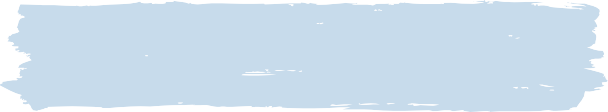 De formation supérieure en statistique et informatique.
Vous êtes rigoureux, autonome et force de proposition.
Vous connaissez le mode agile dans un process de transformation du Groupe AGRICA.
Vous faites preuve de dynamisme et d'un fort esprit collaboratif.
Vous avez une appétence pour les sujets liées à la Data et la Data Visualization.
Ce que nous vous offrons
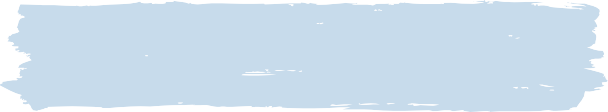 Chez AGRICA, nous recrutons des alternants chaque année et nous favorisons votre réussite en formant les tuteurs, en organisant des événements dédiés à votre intégration et en vous accompagnant tout au long de votre contrat. Rejoindre AGRICA c’est rejoindre un groupe paritaire à taille humaine qui :
Favorise l’équilibre vie personnelle / vie professionnelle : accord télétravail, horaires flexibles, droit à la déconnexion.
Propose un package de rémunération globale : Intéressement, prime vacances,  13ème mois..
Offre des avantages sociaux : CSE, titres restaurant, restaurant d’entreprise, salle de sport, médiathèque, complémentaire santé haut de gamme – individuelle ou familiale.
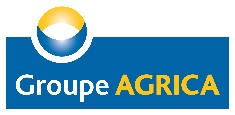 Poste à pourvoir à partir de septembre 2024
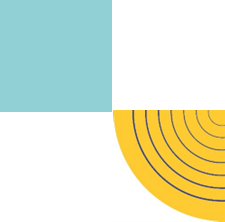 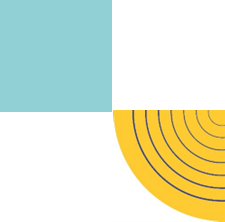 Assistant 
administrateur 
infrastructures
 et outils systèmes H/F
Ce que nous pouvons réaliser ensemble
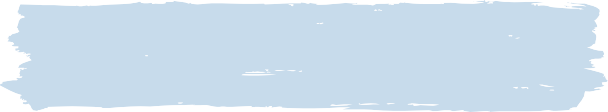 Vous serez intégré un sein d’une équipe mixte composée de 7 administrateurs expérimentés, en charge des projets d’infrastructure, de MCO du SI et des mises en productions applicatives.

Votre rôle sera de :
Participer au maintien en conditions opérationnelles du système d’information.
Participer à l’évolution des infrastructures : serveurs, stockage, sécurité.
Participer à la mise en place et la gestion des outils de sécurité informatique (EDR, Bastion, SOC, …)
Participer à l’évolution du SI en mettant en place des scripts d’automatisation des tâches
Déployer et maintenir à jour les systèmes Windows Serveur et Linux RHEL, en environnement virtualisé
Mener à bien des projets ponctuels de façon autonome
Vos atouts pour ce poste
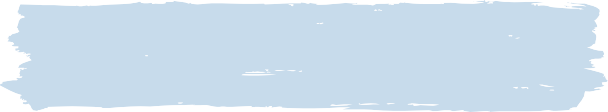 Vous préparez une formation Bac + 4/5 en Informatique (Master ou école d’ingénieur).
Compétences techniques : connaissance Windows Server et Linux, et idéalement connaissance de Vmware, notion de stockage et de réseau SAN
Très motivé, vous faites preuve de rigueur et d’organisation. Votre aisance relationnelle, votre adaptabilité ainsi que votre sens du travail en équipe sont essentielles.
Contrat en alternance d’un ou deux ans.
Ce que nous vous offrons
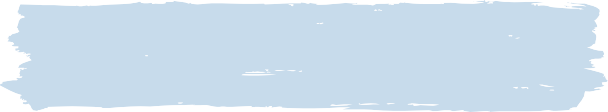 Chez AGRICA, nous recrutons des alternants chaque année et nous favorisons votre réussite en formant les tuteurs, en organisant des événements dédiés à votre intégration et en vous accompagnant tout au long de votre contrat. Rejoindre AGRICA c’est rejoindre un groupe paritaire à taille humaine qui :
Favorise l’équilibre vie personnelle / vie professionnelle : accord télétravail, horaires flexibles, droit à la déconnexion.
Propose un package de rémunération globale : Intéressement, prime vacances,  13ème mois..
Offre des avantages sociaux : CSE, titres restaurant, restaurant d’entreprise, salle de sport, médiathèque, complémentaire santé haut de gamme – individuelle ou familiale.
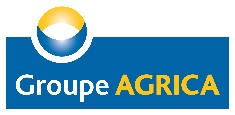 Poste à pourvoir à partir de septembre 2024
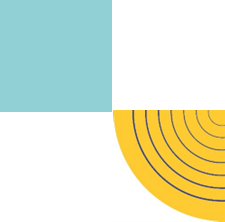 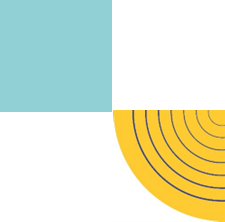 Chargé 
De clientèle (H/F)
Ce que nous pouvons réaliser ensemble
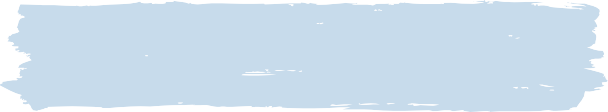 Le Groupe AGRICA, recrute pour ses agences en région (Dijon, Reims…), un(e) CHARGE(E) DE CLIENTÈLE en Alternance.

Au sein des agences du réseau commercial du Groupe AGRICA, vous participerez à :
La commercialisation des produits d’AGRICA auprès des particuliers : travail en binôme avec les conseillers commerciaux, prise et suivi de rendez-vous, relances...


L’accueil physique et téléphonique de la clientèle pour l’informer et la conseiller dans tous les domaines de la protection sociale complémentaire : Retraite, Prévoyance, Santé, Action Sociale.
Vos atouts pour ce poste
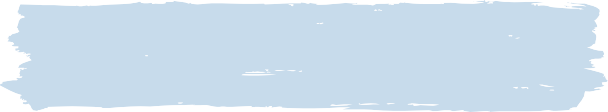 Vous préparez une formation en assurance ou commerciale Bac + 3.

Vous manifestez de l’intérêt pour le domaine des assurances de personnes et ses spécificités (techniques, juridiques, fiscales), ou justifiez d’une première expérience (stage ou alternance) dans ce domaine.

Bonne utilisation des outils bureautiques, aisance informatique et dans la relation téléphonique.

Vous faites preuve de rigueur et d’organisation, d’autonomie et de qualités relationnelles. Votre sens du travail en équipe est également essentiel.
Ce que nous vous offrons
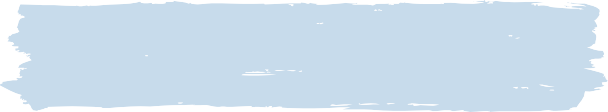 Chez AGRICA, nous recrutons des alternants chaque année et nous favorisons votre réussite en formant les tuteurs, en organisant des événements dédiés à votre intégration et en vous accompagnant tout au long de votre contrat. Rejoindre AGRICA c’est rejoindre un groupe paritaire à taille humaine qui :
Favorise l’équilibre vie personnelle / vie professionnelle : accord télétravail, horaires flexibles, droit à la déconnexion.
Propose un package de rémunération globale : Intéressement, prime vacances,  13ème mois..
Offre des avantages sociaux : CSE, titres restaurant, restaurant d’entreprise, salle de sport, médiathèque, complémentaire santé haut de gamme – individuelle ou familiale.
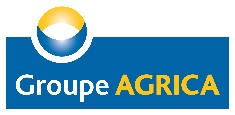 Poste à pourvoir à partir de septembre 2024